МУНИЦИПАЛЬНОЕ АВТОНОМНОЕ ОБЩЕОБРАЗОВАТЕЛЬНОЕ УЧРЕЖДЕНИЕ
ГАЛЬЧИНСКАЯ СРЕДНЯЯ ОБЩЕОБРАЗОВАТЕЛЬНАЯ ШКОЛА
142060, Московская область, г. Домодедово,  д. Гальчино, бульвар 60-летия СССР, д. 18,  Тел/факс:8(49679) 
6-44-05, E-mail: galchschool@yandex.ru
«Развитие школьной службы медиации в условиях реализации ФГОС»
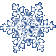 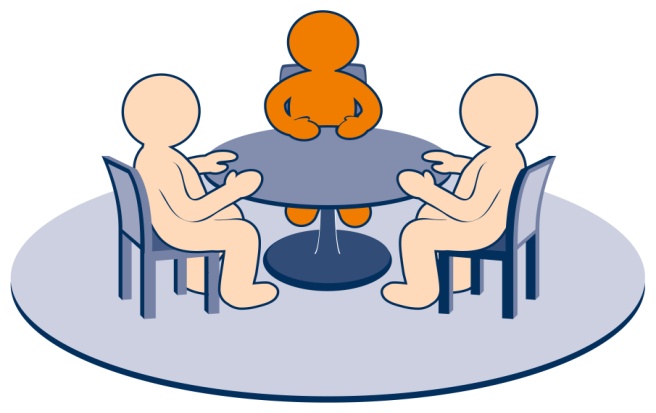 Автор : Степаненко  Ю.С., педагог-психолог
                                                                    МАОУ Гальчинской СОШ


Домодедово 2017
Медиация - переговоры с целью урегулирования конфликтных, спорных, сложных ситуаций в интересах каждого с участием нейтрального третьего лица (медиатора)           Медиатор – нейтральная, беспристрастная, независимая третья сторона, способствующая конфликтующим в поиске взаимоудовлетворяющего решения и достижению договоренности о будущих отношениях
Основные принципы восстановительной медиации:
добровольность участия сторон;
информированность сторон; 
нейтральность медиатора; 
конфиденциальность процесса медиации;
ответственность сторон и медиатора;
самостоятельность служб примирения.
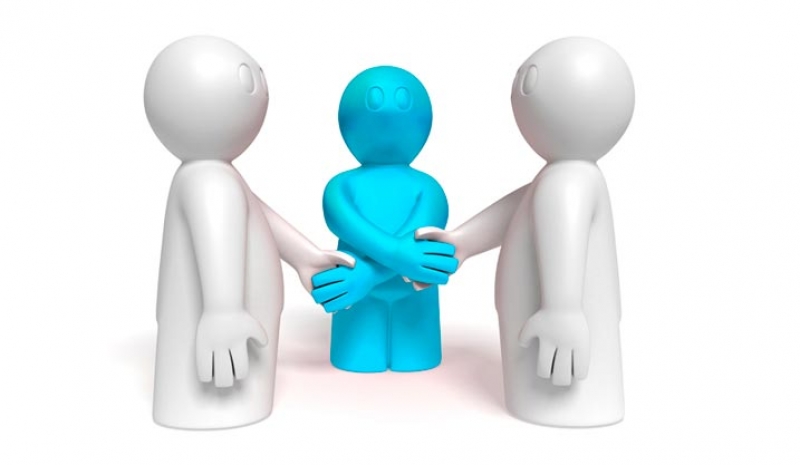 Процесс и результат медиации.
Особенности службы примирения в системе образования
В школьных службах примирения медиаторами (при условии прохождения 
специальной  подготовки по медиации) могут быть: 
а) учащиеся; 
б) педагогические работники образовательного учреждения; 
в) взрослый (родитель, сотрудник общественной или государственной организации или
иной взрослый) по согласованию с администрацией образовательного учреждения.
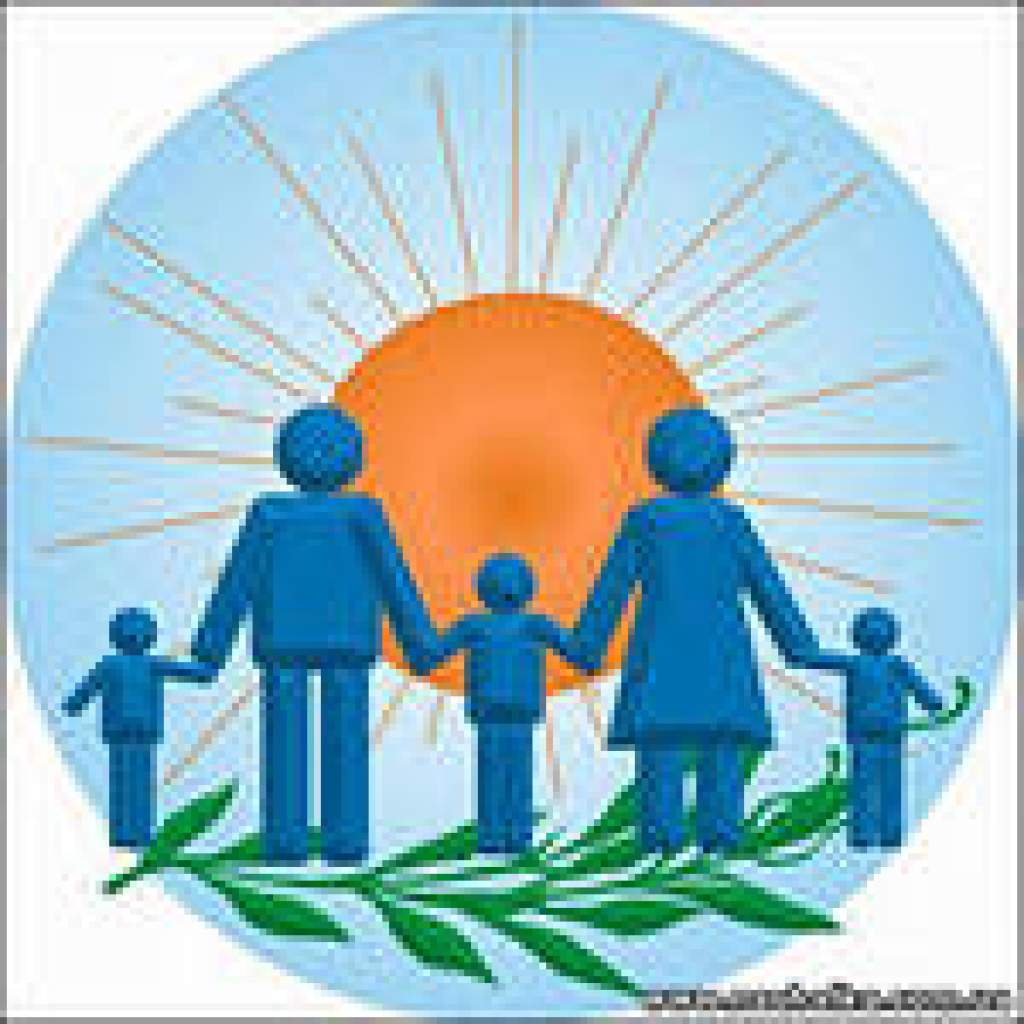 Спасибо!